עקרונות עמדת 
AskME
בית הספר ללימודי העם היהודי
אנו - מוזיאון העם היהודי
תפקידו במוזיאון:
איש צוות חינוכי להנגשת המוזיאון למבקרים העצמאיים.
אוריינטציה.
הכוונה והמלצה אישית.
בתפקיד זה
אנו לא מדריכים - אנו מנגישים ומתווכים
עקרונות
ייצוגיות 
2. נגישות לקהל 
3. אנחנו מציעים ולא מחייבים
4. יחס אישי ''אתם חלק מהסיפור''
עקרונות
5. "מה הלאה?"
6. דע מה תשיב הרחבה בשיעור ''מורה נבוכים'' 
7. מגלמים את ערכי המוזיאון גם באופן ההדרכה
8. מומלץ לצלם!
עקרונות
9. חוויות נוספות שהמוזיאון מציע
10. הלקוח תמיד צודק.
שאלנו את צוות ההדרכה 
''מה מבחינתך העקרון/ערך החשוב ביותר בעבודת הAsk-Me ? "

שוש:
הנוכחות של איש מקצוע שעונה לאנשים על כל בעיה שיש או אפילו על אי שביעות רצון.  חשוב שנוכח מישהו מהצוות. אפילו אם הוא לא  בהסברה.
הדרה:
קודם כל- להציג את עצמנו ואת השירות שנותנים. ב' המיסגור של הקומה. מבקרים כל כך נרגשים לשמוע שיש להם למי לפנות
אדוארדו: 
הנגשת המוזיאון למבקרים!
צביקה: 
קשר עין עם הקהל. בוודאי ובוודאי כאשר ניצבים בתחילת קומה. בהקשר הזה חשוב גם להיות ערים "מהצד" מה מעניין אותם/תפס להם את העין/גרם להם להתעכב על מוצג. כך ניתן לגשת וליצור את השיח בצורה הכי רלוונטית וספציפית ולא רק משהו כללי.
עליזה: 
לקבל את המבקר בצורה נעימה, בחיוך. לא לכפות את עצמך על המבקר.
ענת: 
הכלה, לא במובן הפיזי של חיבוק אלא הכלה של המבקרים שבאים והקשבה.
הלל:
אני מרגישה שרוב התפקיד זה בעצם לדעת להכיל את ''המטען'' של המבקרים ולדעת איך להגיב לזה, בין אם זה ההתרגשות שלהם או העצבים או סתם רצון לספר לי על הקהילה שלהם או על העץ המשפחתי שלהם. ככה או ככה אני חושבת שרוב התפקיד דורש פשוט לדעת איך להכיל את המבקר שמדבר איתך.

דורון:
הכוונה ותיווך - סדר למבקרים שמגיעים לחלל ענק, להסביר במה עוסקת הקומה ומה המוקדים שיש בה. מבקר במצב טבעי הולך לאיבוד בקומה, והאסק מי עושה סדר. זוהי גם הזדמנות להמליץ על מוצגים ודברים שיתאימו לקהל לאחר שיח והכרות עם המבקר.
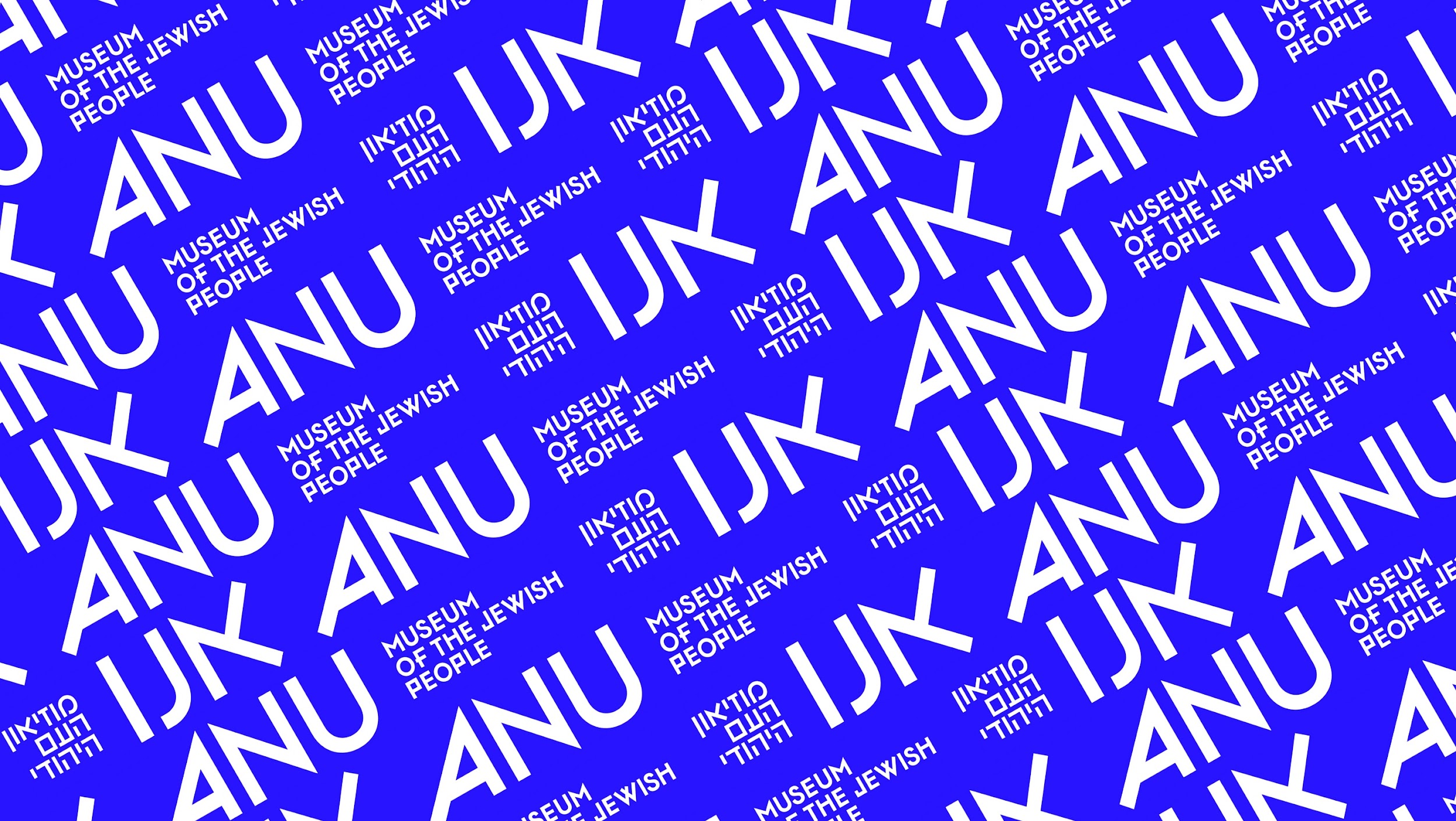 תודה! !